МКДОУ Аннинский д/с ОРВ «Росток»«Вовлечение родителей воспитанников в образовательный процесс ДОУ»                                                                 Воспитатель:                      Фролова Надежда Витальевна2015г.
-  Закон об образовании Российской ФедерацииОт 29.12.2012г. №273-фз-СанПиН 2.4.1.3049-13 Приказ 1155 от 15.05.2013- Приказ Министерства образования и науки РФ «Об утверждении федерального государственного образовательного стандарта дошкольного образования» от 17.03. 2013года- Конвенция о правах ребенка
Цель:           1.Вовлечение семьи в единое                образовательное пространство            2. Создание атмосферы сотрудничества и                сотворчества, установление               партнёрских        взаимоотношений в               профессиональном общении с                родителями воспитанников           3.Обеспечение  преемственности               воспитания в семье и в дошкольном               образовательном учреждении
Принципы взаимодействия с родителями воспитанников:- Индивидуальный подход- Сотрудничество- Системность
Традиционные: - родительские собрания- консультирование родителей- совместные выставки и праздники- день открытых дверей- час общения- день добрых дел- оформление информационных стендов,    приготовление совместных проектов
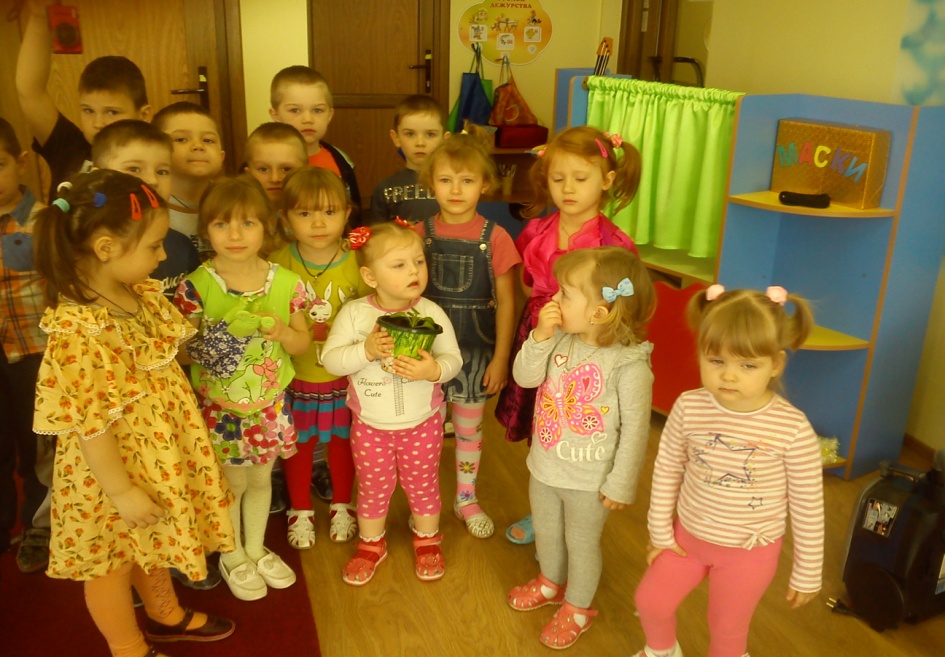 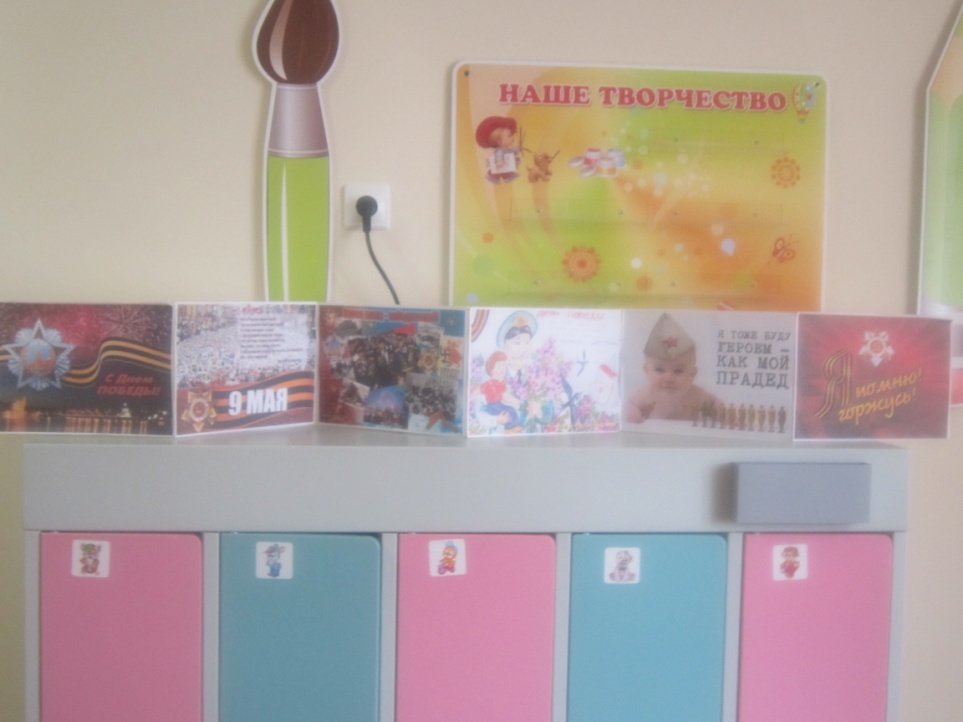 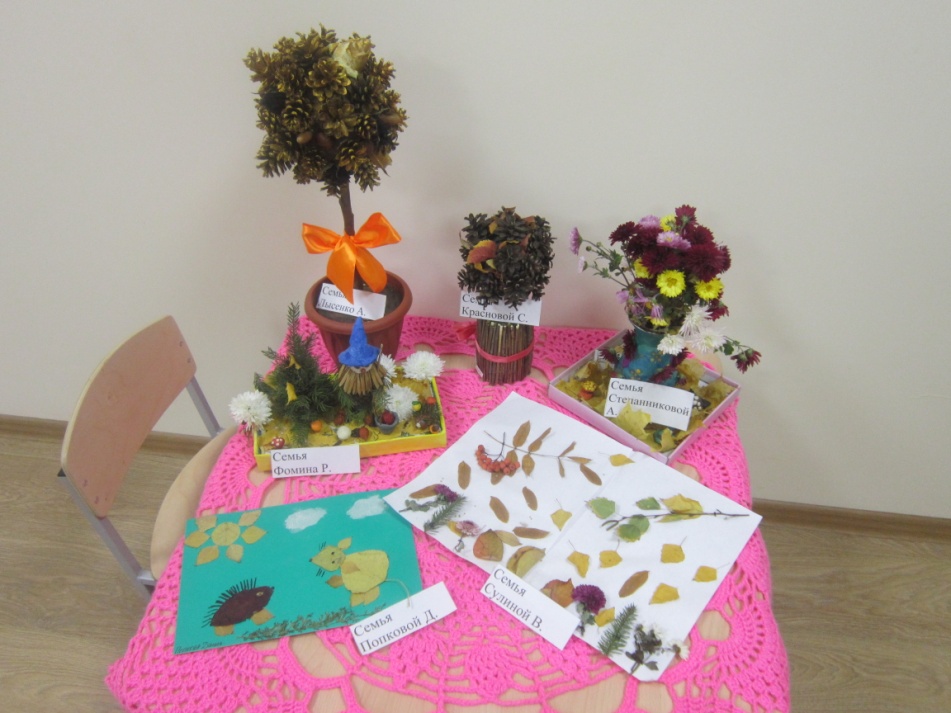 Нетрадиционные :- использование мультимедиа, слайд- шоу,- участие родителей в ООД- творческие конкурсах, - флешмоб- Почта Доверия- акции
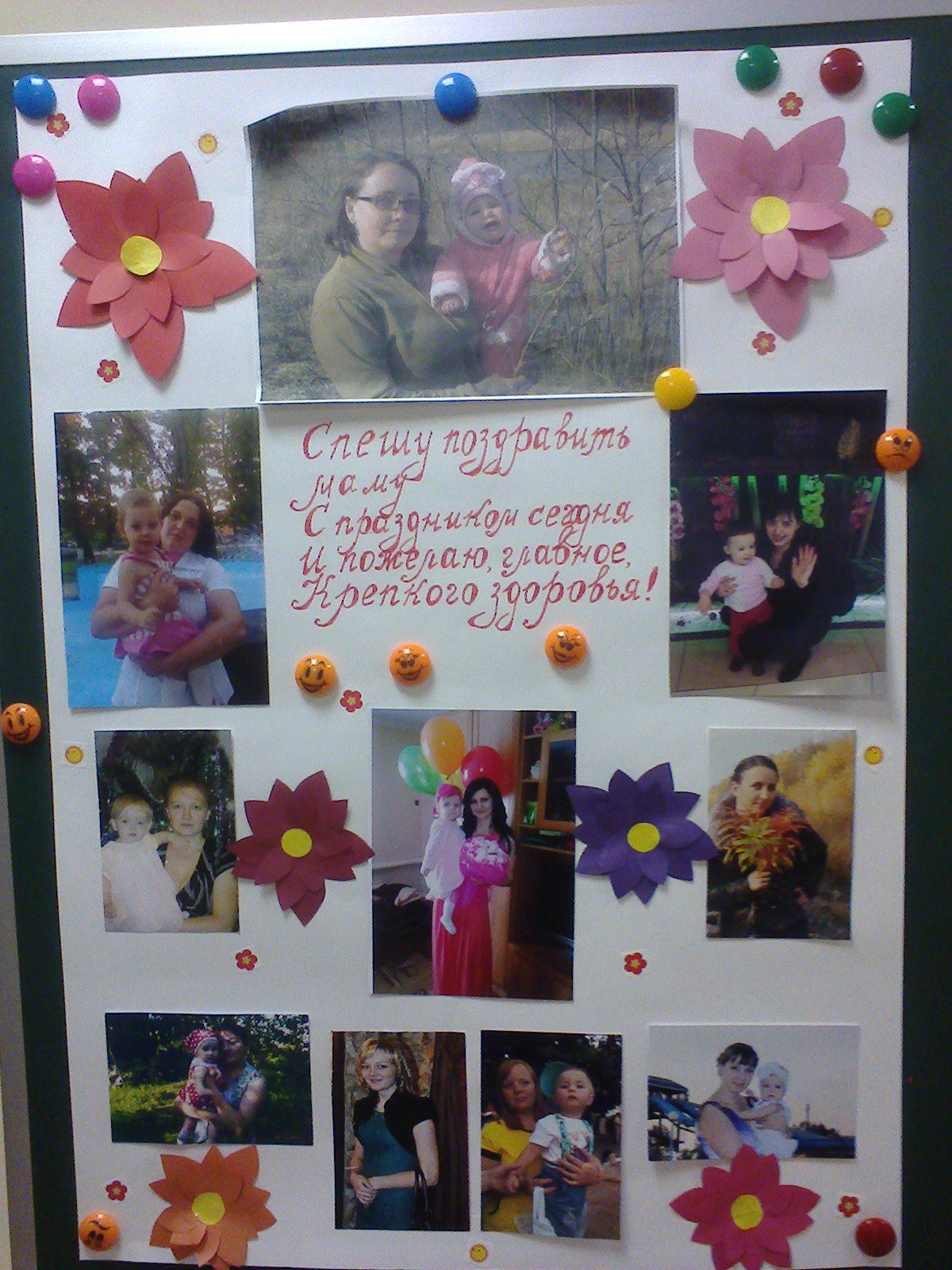 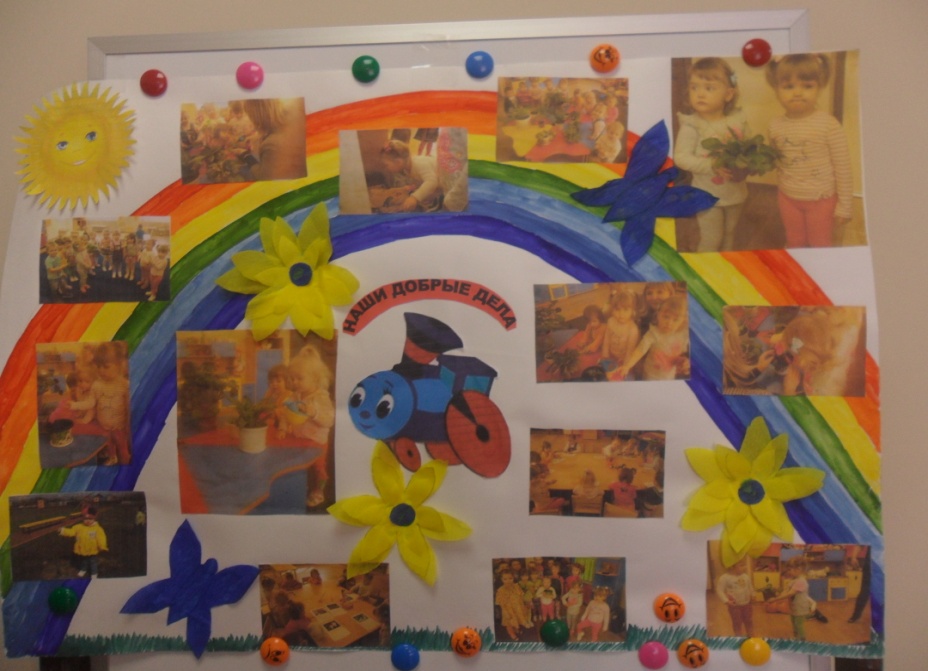 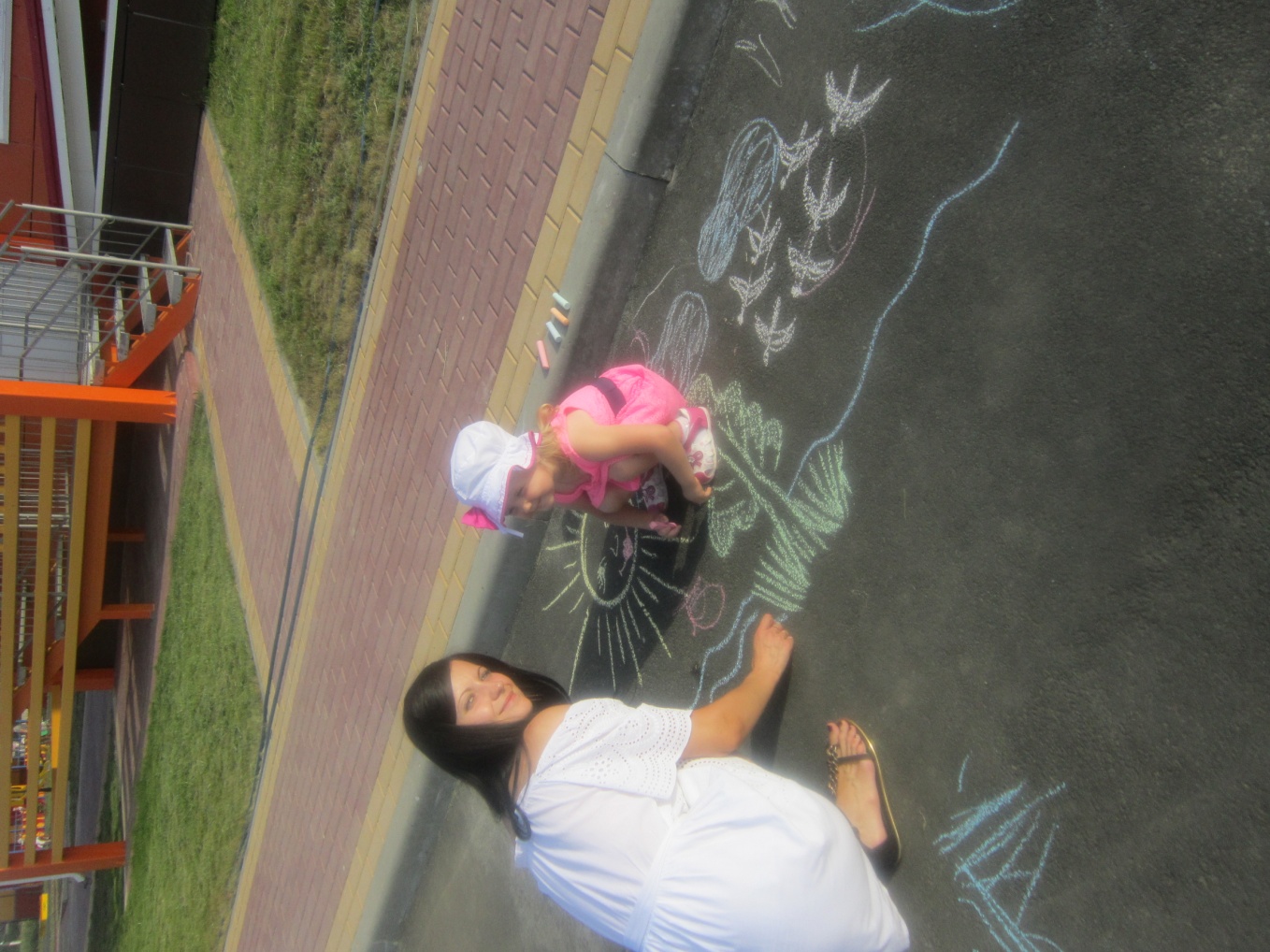 Алгоритм подготовки к семейным праздникам.- выделение цели и задач мероприятий для детей, родителей и педагогов;- консультации для родителей;- составление плана проведения мероприятия и участия в нем родителей;- распределение ролей взрослых;- изготовление пригласительных билетов;- подготовка отдельных номеров (разучивание песен);- индивидуальные встречи и консультации;- изготовление атрибутов, пособий.
Проект «Семейные посиделки»
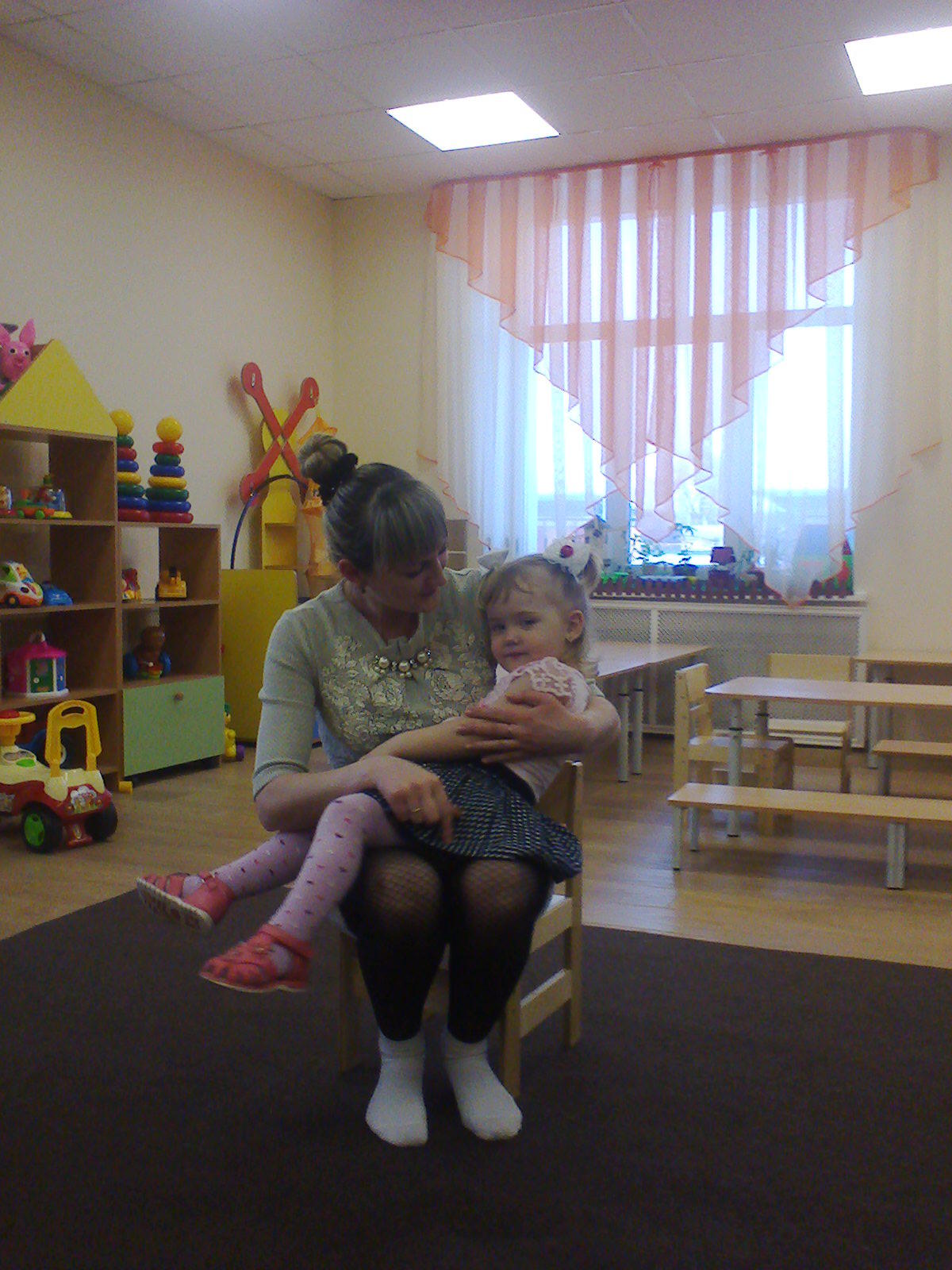 Конкурс «Мамина колыбельная»
Конкурс «Рисуем вместе»
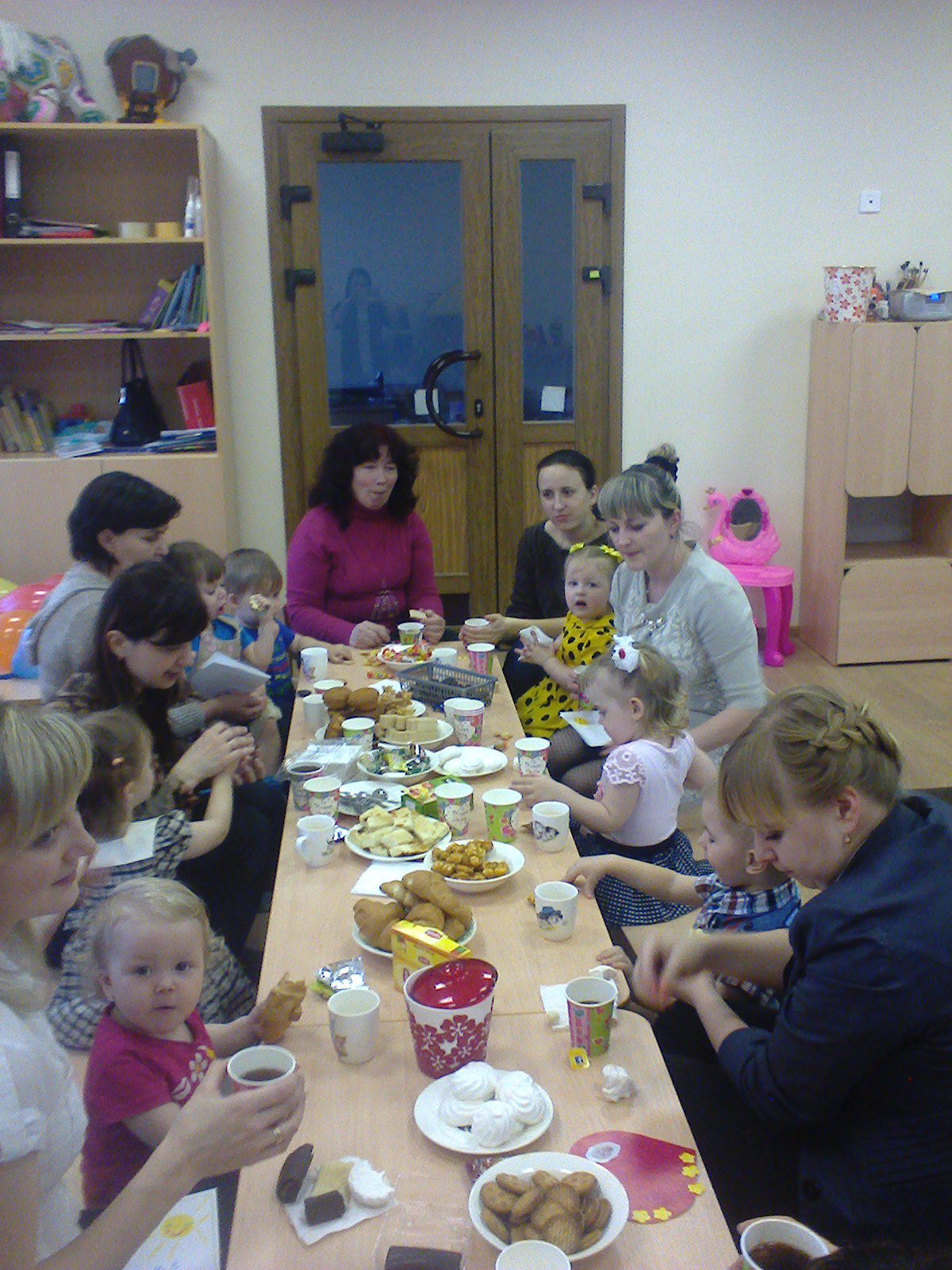 «Подари книгу детям»
Спасибо за внимание!